Семья XXI века:взгляд в будущее
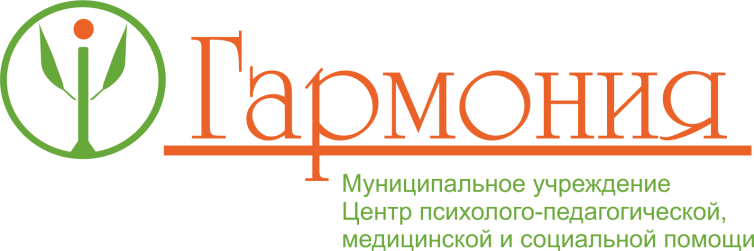 г. Углич
21.05.2019г.
Современная семья: 
особенности и тенденции развития
Современная семья – это союз, основанный на любви ;
Изменение числа членов семьи;
 Разводы и повторные браки; 
 Особая роль родительства
Современная семья: 
особенности и тенденции развития
Падение рождаемости, уменьшение числа детей в семье.
 Поляризация возраста вступления в брак;
 Большое количество разводов;
Возрастание количества повторных браков;
 Альтернативные формы брака;
 Новые модели семей.
Семья глазами психолога
Проблемы в воспитании детей;
 Нарушения детско-родительских отношений;
 Психологический микроклимат семьи;
 Ситуация развода, появление отчима/матери;
 Появление ребенка/сиблинга детей;
 Сепарация (самостоятельная жизнь) детей;
 Кризисы семейной жизни на разных этапах;
 Работа с последствиями домашнего или сексуального насилия.
Форсайт
(от англ. Foresight – взгляд в будущее, предвидение)
Образ семьи в будущем
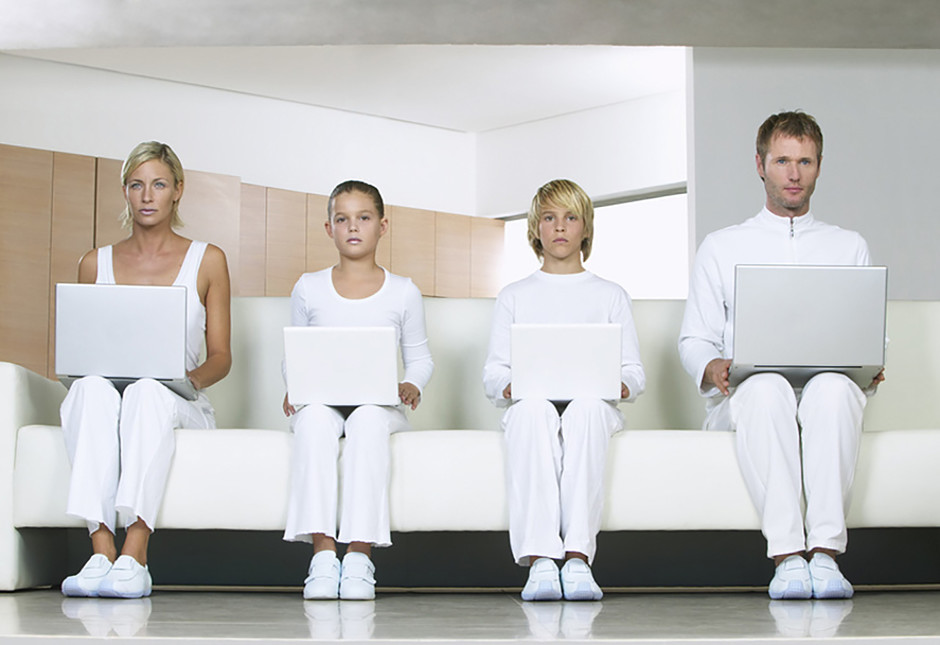 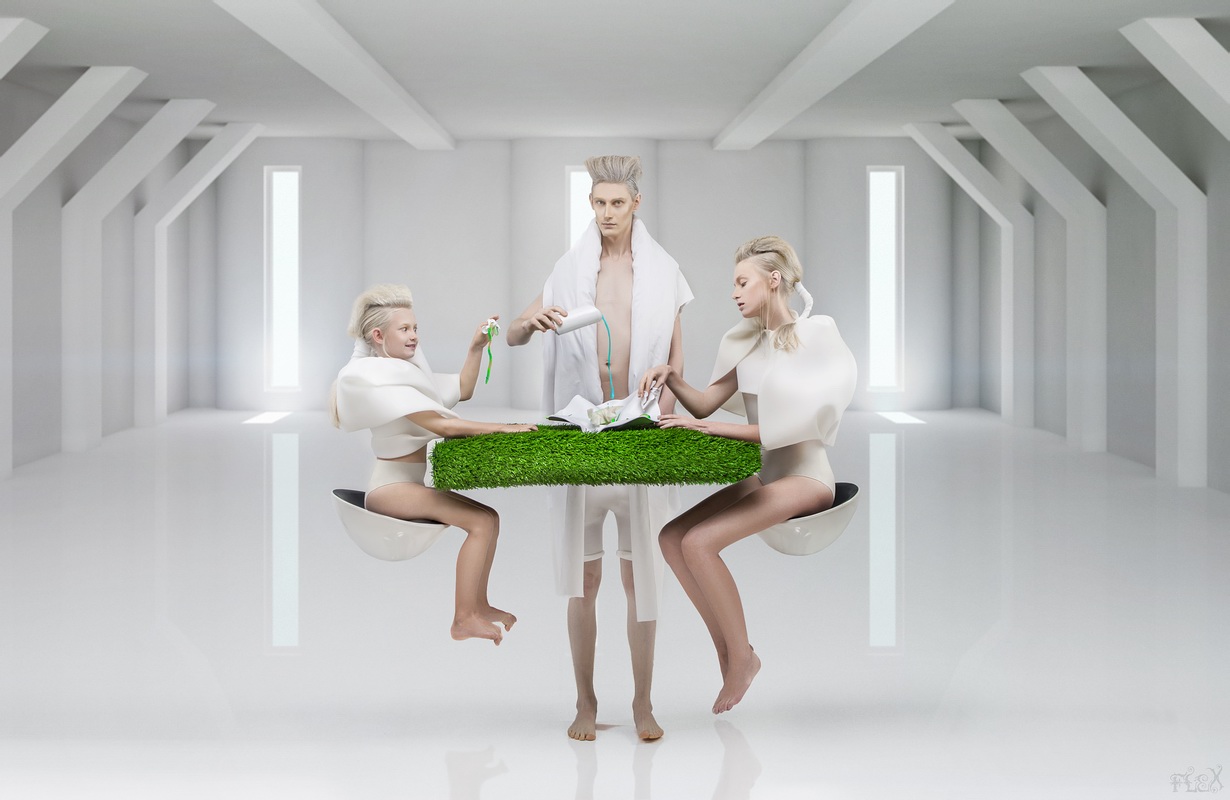 «У семейного очага»
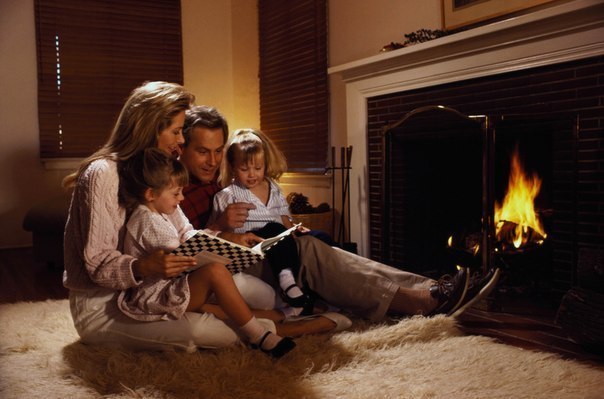